GOBIERNO ACTIVO
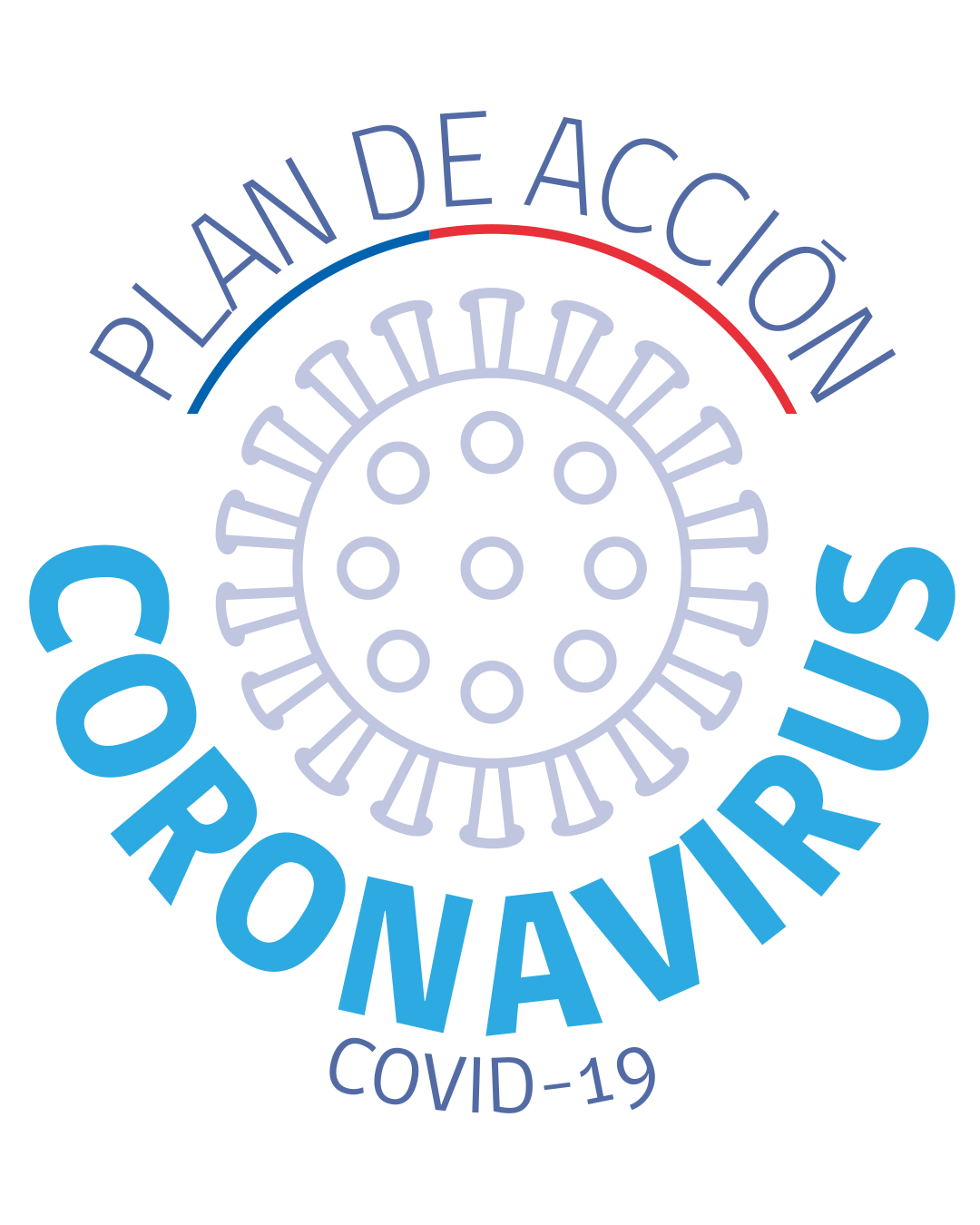 Etapas de la epidemia COVID-19, situación en Chile
No se presentan casos en territorio nacional
3
4
1
2
Chile se encuentra en esta primera fase, en la cual no tenemos casos confirmados en el país, y se están realizando todas las acciones preventivas y de preparación frente a una eventual epidemia.
Ocurrencia de casos importados sin casos secundarios
Ocurrencia de casos importados con casos secundarios
Transmisión sostenida en el país
PLAN DE ACCIÓN CORONAVIRUS
REFORZAMIENTO RED DE VIGILANCIA
Protocolo de control en aeropuerto
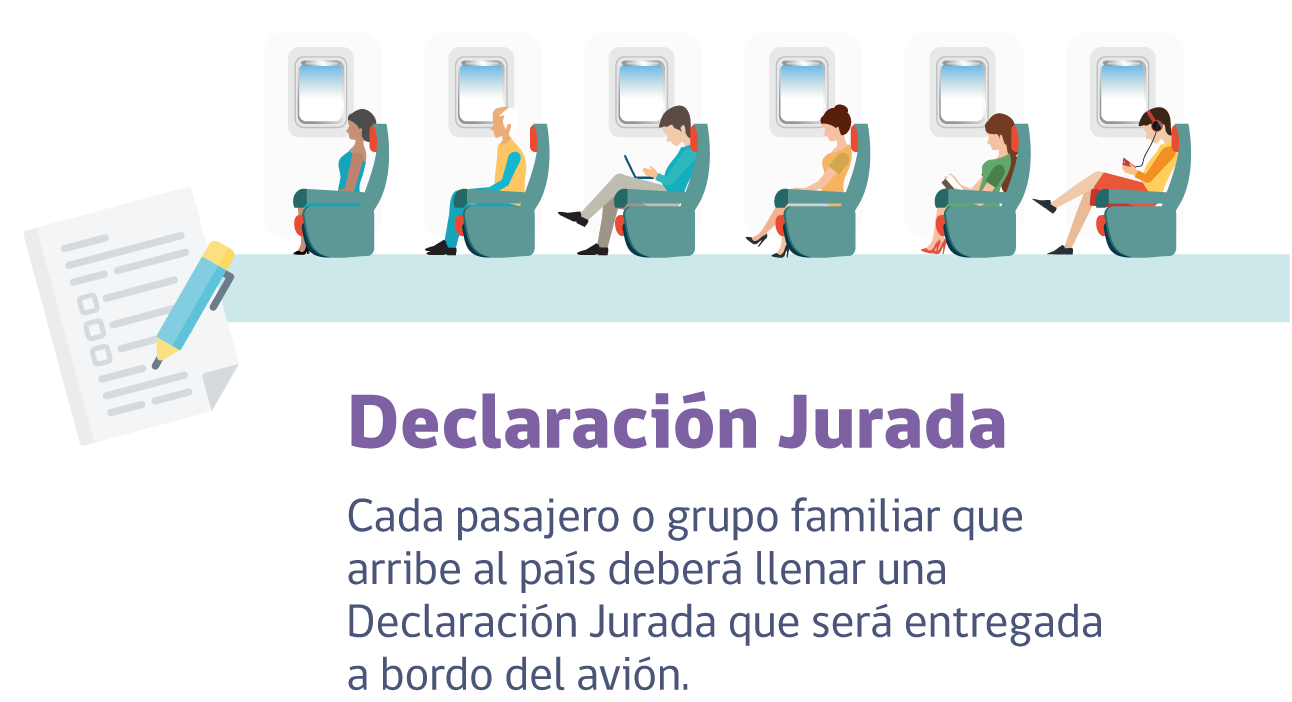 Cada pasajero o grupo familiar que arribe al país deberá llenar una Declaración Jurada que será entregada a bordo del avión.
Control sanitario en aeropuerto
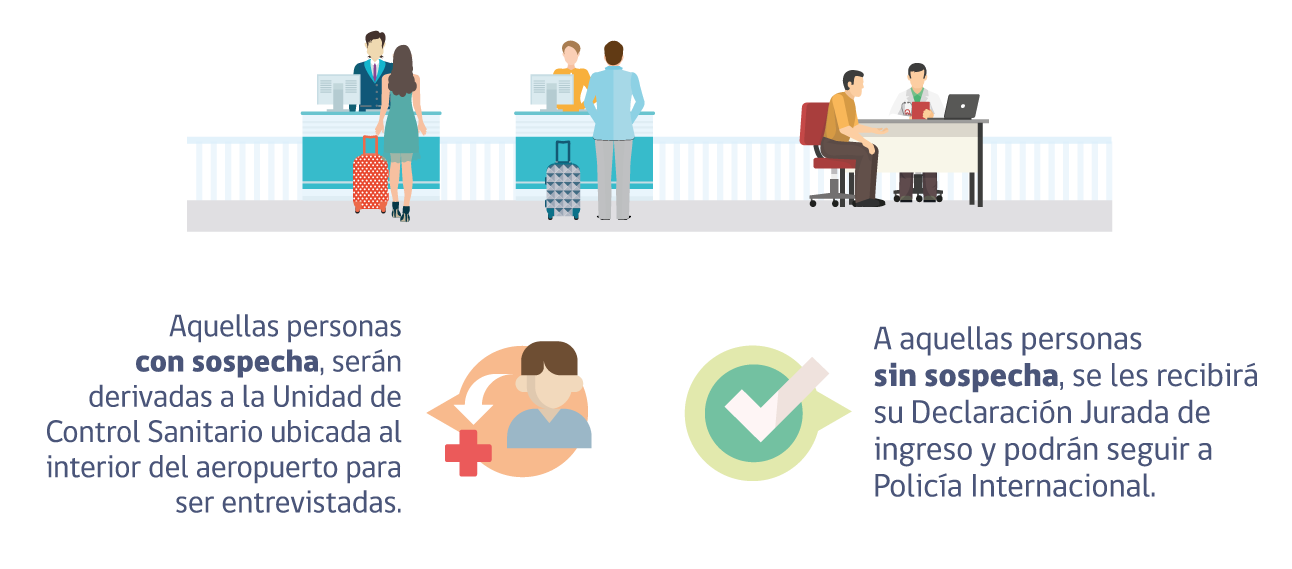 Aquellas personas con sospecha, serán derivadas a la Unidad de Control Sanitario ubicada al interior del aeropuerto para ser entrevistadas.
A aquellas personas sin sospecha, se les recibirá su Declaración Jurada de ingreso y podrán seguir a Policía Internacional.
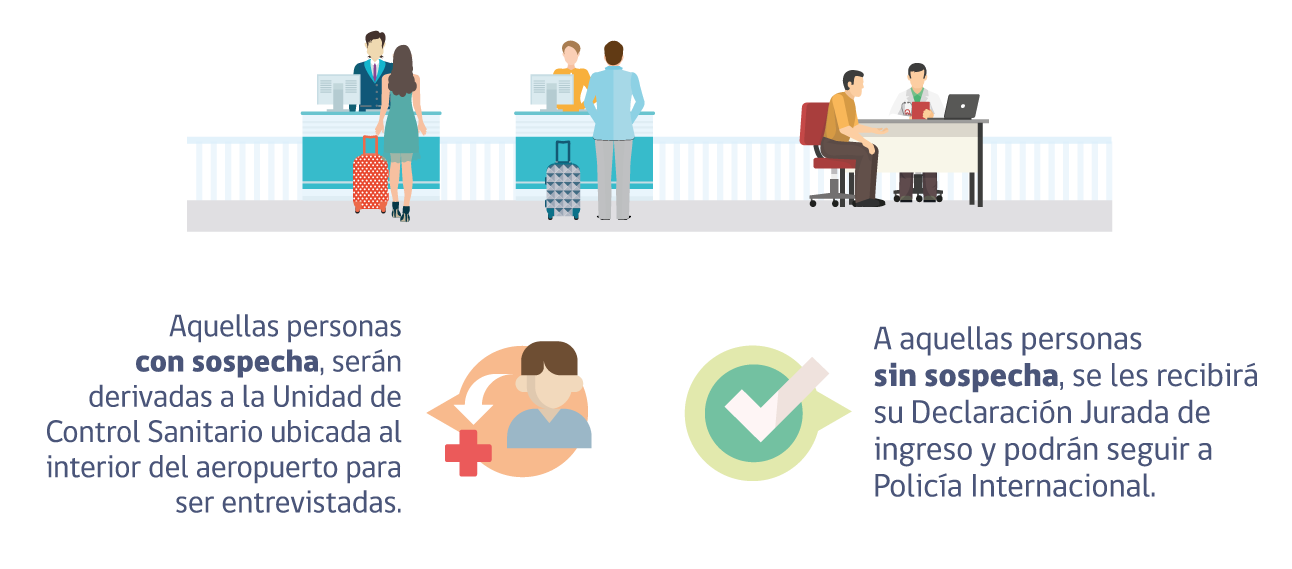 Manejo de caso sospechoso
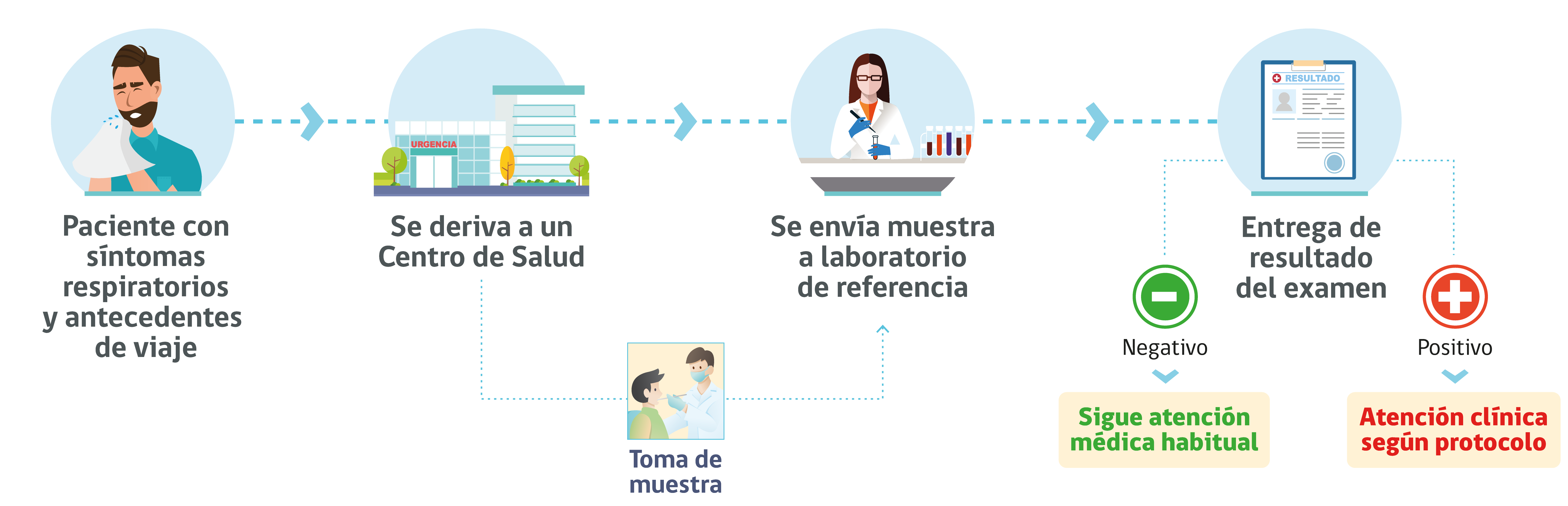 Preparación Red Asistencial
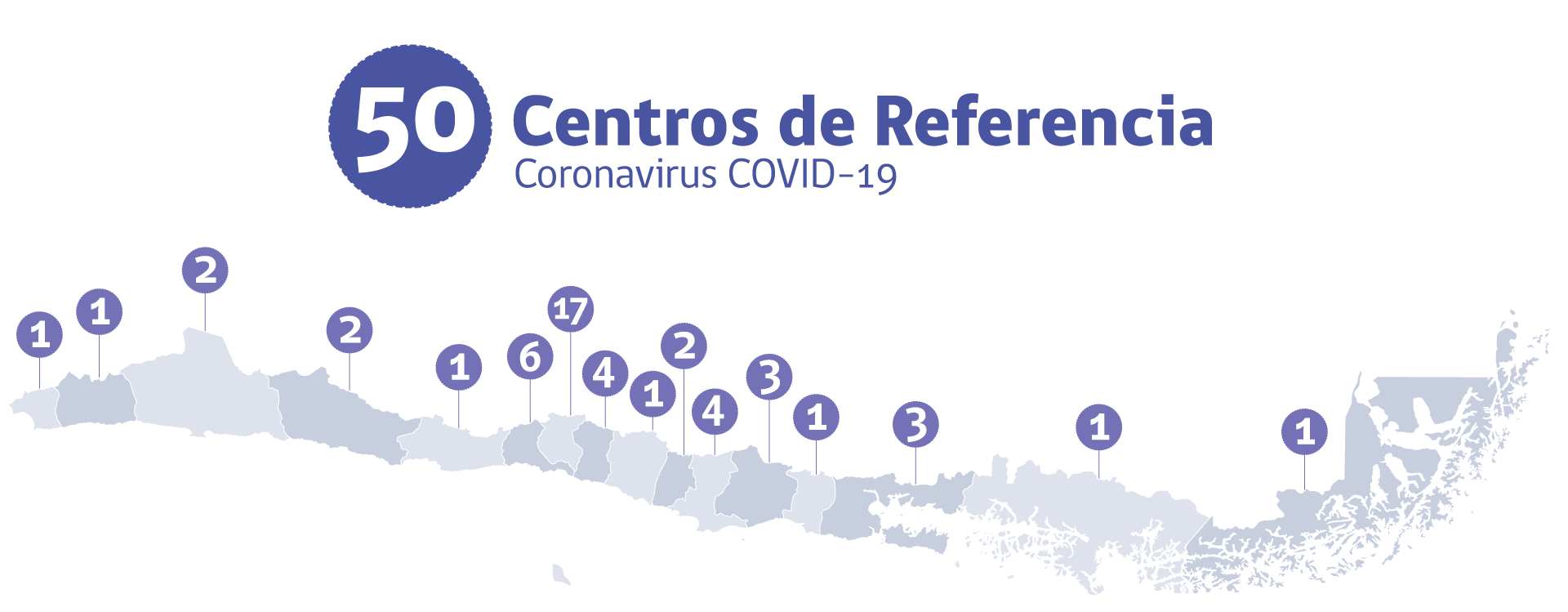 Preparación Red Asistencial
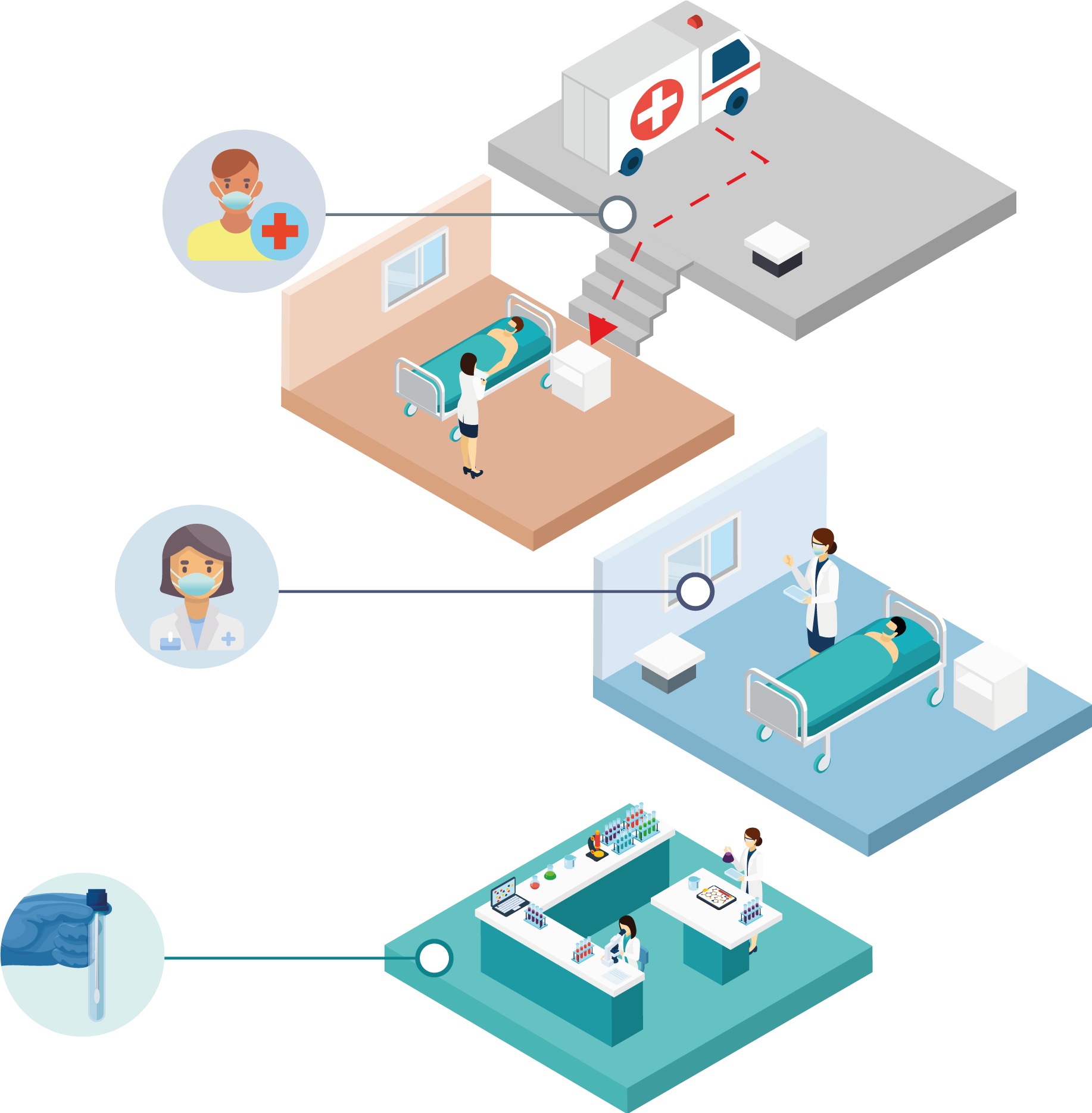 SIMULACROS
Establecimientos realizan simulacros y jornadas de capacitación a los equipos de salud para atención de pacientes con Coronavirus.
PROTOCOLOS DE ATENCIÓN
Se establecen medidas de cuidado y uso de elementos de protección personal para atención de pacientes con Coronavirus.
AMPLIACIÓN DE CAPACIDAD DIAGNÓSTICA
Además del ISP, hospitales de 6 regiones del país se convertirán en laboratorios de referencia para la pesquisa de COVID-19.
Nuevos hospitales
La entrega de 5 nuevos hospitales de manera anticipada para hacer frente a la potencial demanda por casos de Coronavirus:

- Hospital Félix Bulnes
- Hospital Padre Las Casas
- Hospital de Ovalle
- Hospital de Angol
- Hospital Gustavo Fricke
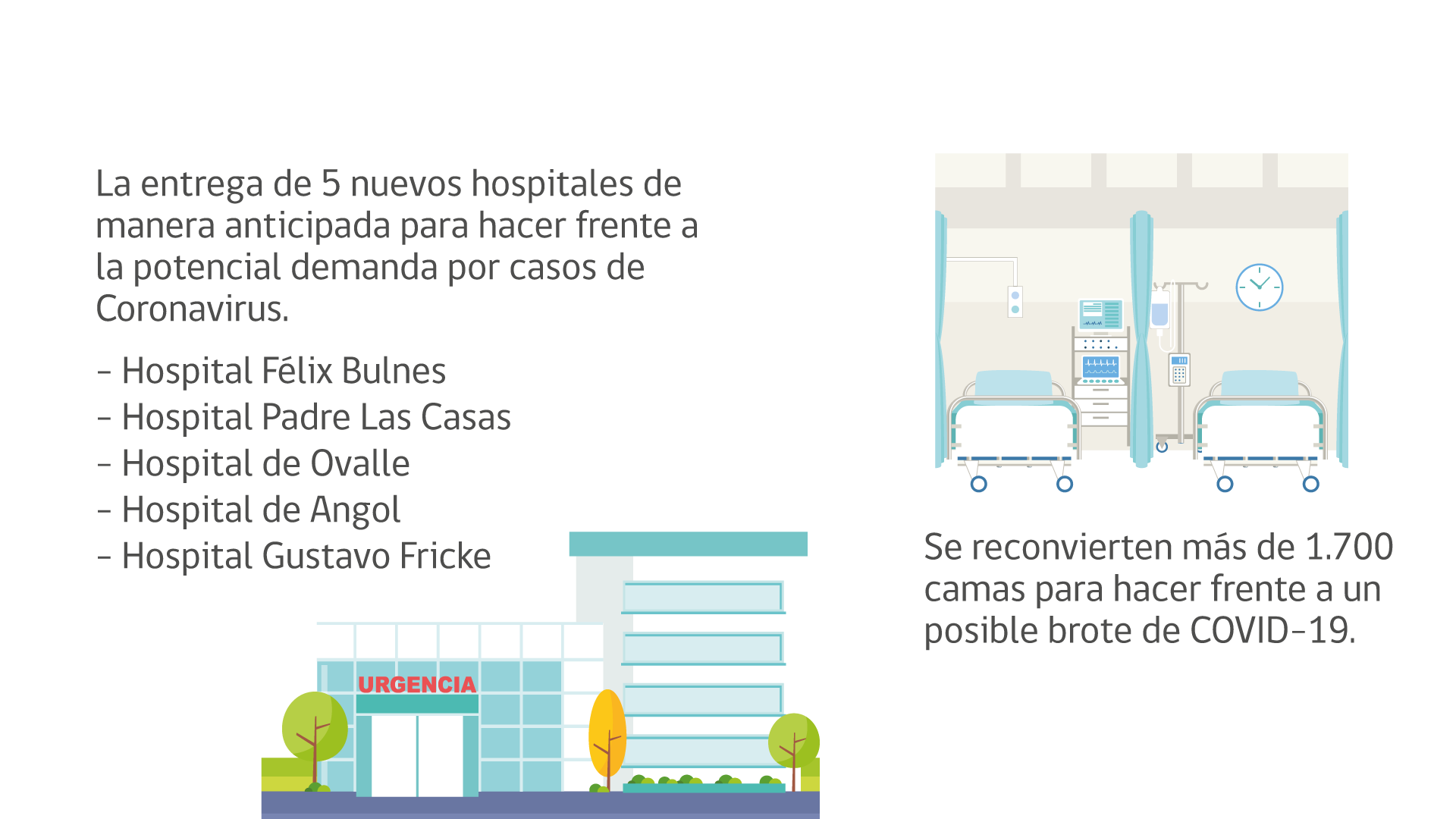 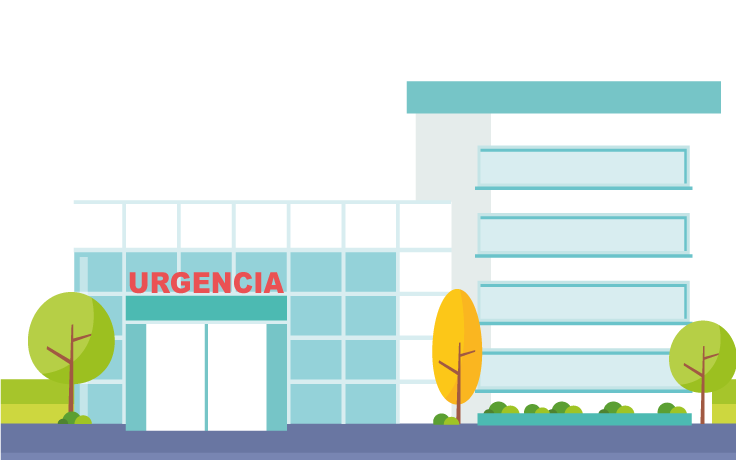 Se reconvierten más de 1.700 camas para hacer frente a un posible brote de COVID-19.
Reconocimiento de síntomas
Usted que estuvo en un país con brote de Coronavirus o en contacto con una persona con enfermedad respiratoria por Coronavirus y presenta alguno de estos síntomas:
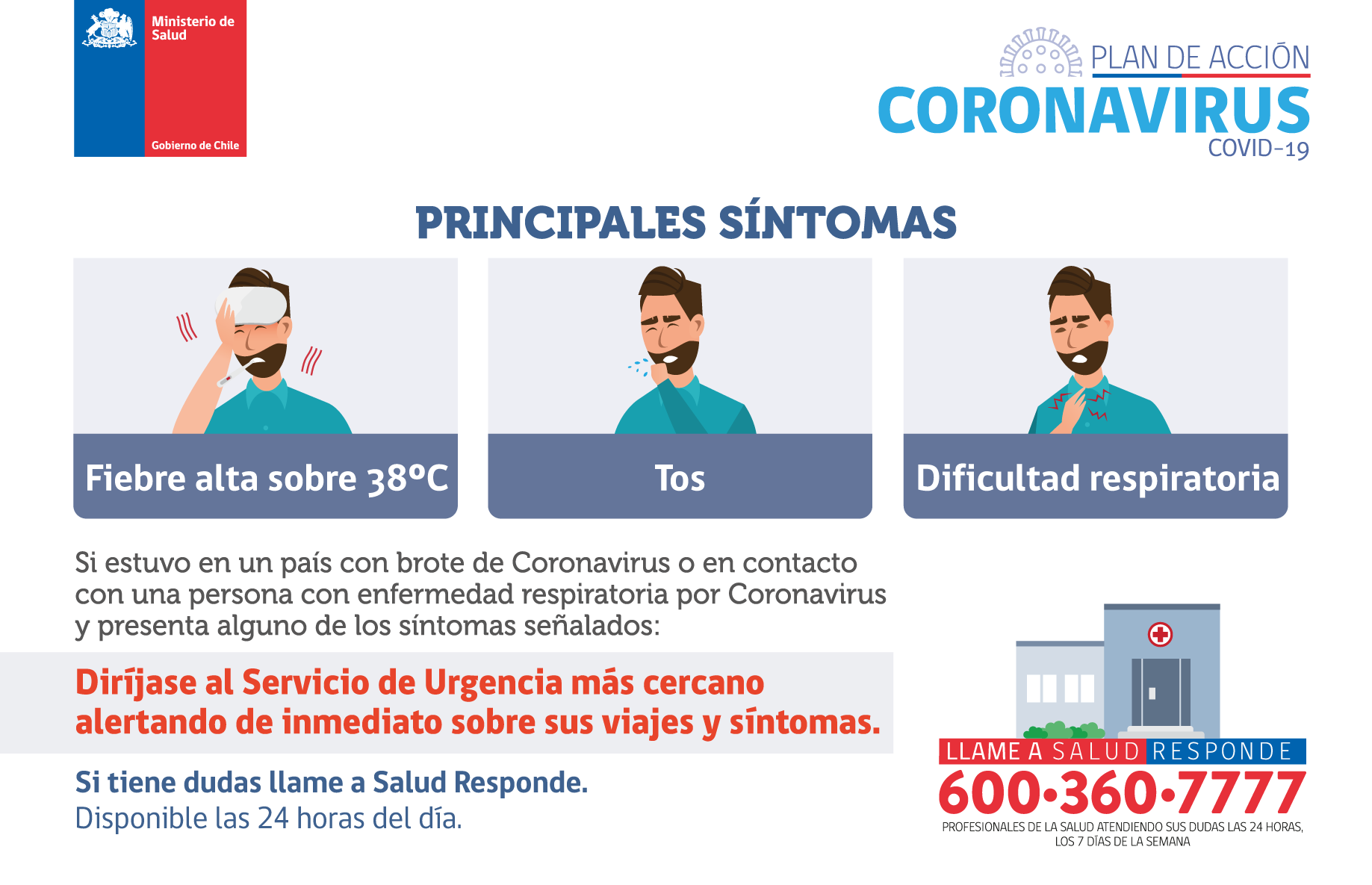 Diríjase al Servicio de Urgencia más cercano alertando de inmediato sobre sus viajes y síntomas, o bien comuníquese con Salud Responde.
Medidas de prevención
El Nuevo Coronavirus es un virus que causa una enfermedad similar a la gripe y en algunos casos Infección Respiratoria Aguda Grave. Para prevenirlo tenga presente las siguientes recomendaciones:
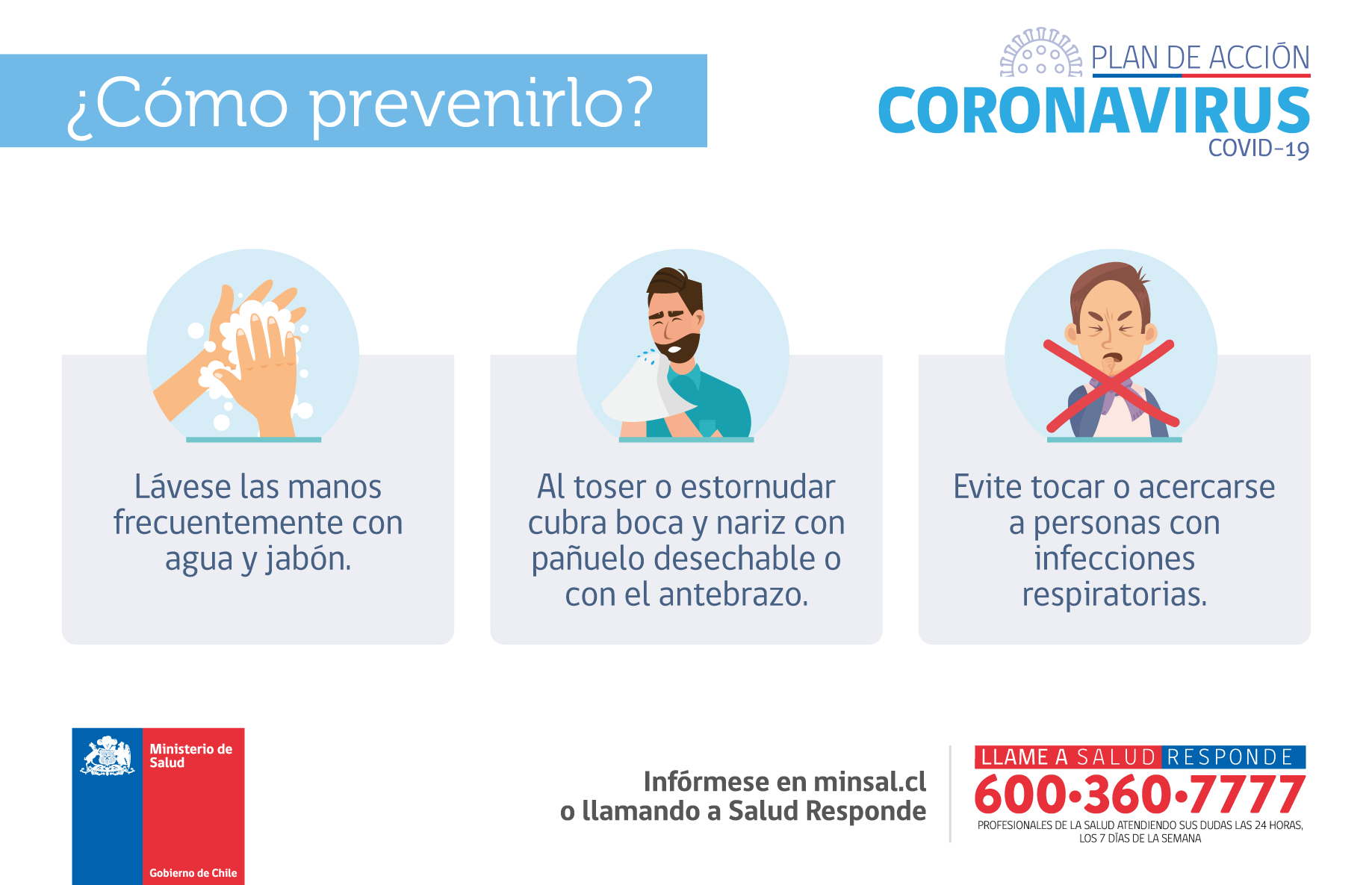 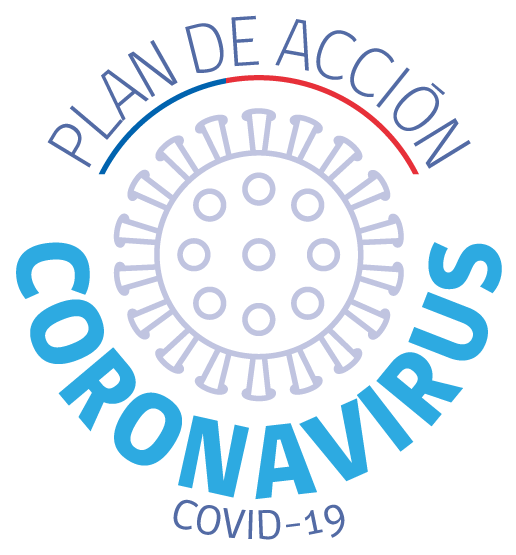 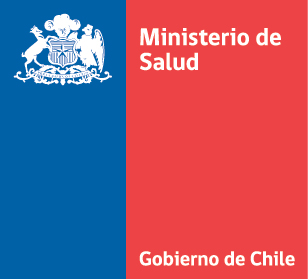